PRAVIDLA PREZENTOVÁNÍ
PŘÍPRAVA
1. CÍL PREZENTACE(prezentace musí být přizpůsobená vašemu cíli) 
2. POZNÁNÍ PUBLIKA(prezentaci je nutné přizpůsobit možnostem publika – nesmí být příliš složitá, ani příliš jednoduchá)
[Speaker Notes: Předtím, než otevřete Powerpoint, posaďte se a ujasněte si fakta o vaší prezentaci. Jaký je pravý důvod vaší řeči? Proč přednášíte právě vy? Co očekáváte od svého příspěvku? Jaké jsou nejdůležitější body tématu a které body lze vypustit? Na informace v prezentaci musíte pohlížet očima publika. Pamatujte, že pokud jste pozváni k pohovoru o tématu, pak jen zřídkakdy jde jen o shrnutí informací z prezentace. Většinou půjde o rozvinutí tématu, další informace a konkrétní řešení a nabídky. 
Před vlastní formulací obsahu prezentace byste měli získat co nejvíce informací o publiku, abyste podali nejlepší výkon pro danou skupinu posluchačů. Je samozřejmé, že musíte dokázat odpovědět na všechny otázky položené po prezentaci, nemůže se stát, že nebudete znát jedinou odpověď.]
3. FAKTICKÝ OBSAH(prezentace musí vycházet z konkrétních údajů, na které se pak nabalují další vrstvy)
4. JEDNODUCHOST(rozmyslete, co umístit, a co ne. Které jsou tři nejdůležitější věci, které by si měli posluchači zapamatovat?)
[Speaker Notes: Nezáleží na obalu, profesionálním přednesu a překrásných materiálech, pokud není prezentace postavena na konkrétním obsahu – faktech. Ani samotný faktický obsah prezentace nezaručí úspěch, ale je nutnou podmínkou úspěchu. Příprava prezentace musí začínat od vlastního obsahu, na který můžete nabalit vše ostatní. Častá chyba mnohých řečníků je snaha umístit do prezentace co nejvíce dat, údajů, grafů a popisů.
Jednoduché neznamená stupidní. Dosáhnout jednoduchosti prezentace je těžší, než se zdá. Jednoduchost vyžaduje si důkladně rozmyslet, co vložit do prezentace a co raději vynechat. Co je podstatou prezentace? To je základní otázka, kterou si musíte zodpovědět v průběhu tvorby prezentace. Jednoduchá pomůcka: Pokud by si posluchači mohli zapamatovat pouze tři věci z prezentace, které by to měly být? Podle vašich odpovědí formulujte prezentaci.]
5. KONCEPT(příprava na papíře nebo na tabuli, rozvrhnout si data, nápady, poznámky, …)
6. JASNÁ STRUKTURA(části projevu a jednotlivé snímky na sebe musí logicky navazovat, nesmí se „přeskakovat“ mezi tématy)
[Speaker Notes: Předtím, než začnete tvořit v Powerpointu, měli byste si vyjasnit a utřídit plán budoucí prezentace. Nejlepší řečníci si veškeré prezentace a projevy připravují nejprve na papíře nebo na tabuli. Velká plocha, na kterou můžete vypsat všechna data, nápady a možnosti, které vás napadají, je cenným pomocníkem při tvorbě prezentace. Poté, co napíšete základní pojmy a data, můžete si zakreslit vzory budoucích snímků a postupně si vyjasňovat rozvržení, oblasti textu, obrázků a grafů, které později převedete do Powerpointu.  Při použití tabule nebo papíru vás neomezuje daná plocha snímku, můžete velice rychle načrtnout několik konceptů, mezi kterými si později vyberete a každý návrh okomentovat. Obrázky a grafy jen naznačte, abyste získali výsledný dojem ze snímku. Jakmile máte náčrt své prezentace na papíře, můžete ho převést do Powerpointu a postupně vylepšit. 
Jasná struktura prezentace je věc, bez které se neobejdete. V první řadě musíte určit základní body přednášky a seřadit je do logické struktury. Pořadí a strukturu snímků později můžete zvýraznit vizuálně. Pokud si nevyjasníte logickou strukturu prezentace, velmi těžko budete tvořit doplňující materiály a publikum se pravděpodobně ztratí uprostřed přednášky. Nestačí umístit na začátek vaší prezentace snímek s obsahem, je nutné, aby jednotlivé snímky a kapitoly přednášky navazovaly logicky na sebe. Obecenstvo bude velmi zklamané, pokud získá dojem jasné struktury prezentace, který ovšem velmi brzy ztratí.]
7. ZKRÁCENÍ / HLAVNÍ BODY(jak lze zkrátit prezentaci na polovinu? Které body jsou naprosto nezbytné?)
8. OTÁZKY(zamyslete se nad očekávanými otázkami, připravte si odpovědi)
[Speaker Notes: Ověřte si jednoduchost vašeho projevu v testu „na schodech“. Představte si situaci, kdy máte připravenou prezentaci, kterou chcete přesvědčit vedení o nutnosti investice do vašeho projektu. Prezentaci máte rozvrženou na 20 minut. Když dorazíte do kanceláře vedoucího firmy, vidíte ho odcházet. Když ho dohoníte, navrhne vám, ať ho přesvědčíte během deseti minut, než dojdete k jeho autu. Dokážete bez přípravy zkrátit váš projev na polovinu? Tento příklad vás pravděpodobně nepotká, ale pokud jste schopni takto projev upravit, jasně vidíte, které body lze vypustit a které jsou nezbytné. Tyto znalosti lze využít například při reakci na náladu publika, kdy budete moci svou prezentaci zkrátit v případě potřeby, aniž by ztratila cíl a smysl. 
Při tvorbě prezentace musíte uvažovat jako člen publika. Zamyslete se nad těžkými otázkami, které můžete dostat. Jsou údaje správné? Ověřil je někdo? V čem je vlastně výhoda tohoto postupu? Pokud na některou otázku, která vás napadne, neumíte odpovědět, měli byste buď najít odpověď nebo vypustit údaje vztahující se k ní.]
9. UMĚNÍ VYPRÁVĚT(způsob, aby prezentace utkvěla v paměti, je ozdobit ji příběhem, vtipem, historkou, …)
10. SEBEDŮVĚRA(budete méně nervózní, pokud víte, že jste pro přípravu nemohli udělat více, než jste udělali)
[Speaker Notes: Dobré prezentace obsahují příběh. Nejlepší řečníci ilustrují snímky pomocí příběhu, nejčastěji vlastními zážitky. Nejjednodušší cesta, jak vysvětlit komplikované téma je uvést příklad jednoduchého příběhu, nebo příhody, která podtrhne dané téma. Dobré příběhy jsou snadno zapamatovatelné. Pokud chcete, aby publiku vaše prezentace utkvěla v paměti, ozdobte ji příběhem. Krátké poutavé příběhy mohou velmi dobře upevnit zásadní body prezentace
Je dobré, pokud k vašemu vystoupení přistupujete jako k možnosti vyprávět příběh – jednoduchý počátek, poutavý střed a jasné vyvrcholení příběhu v závěru dodá prezentaci náboj. 
Čím víc času strávíte tvorbou prezentace, tím méně budete nervózní. Pokud jste měl dostatek času na vybudování logické struktury, výrobu propagačních materiálů a zkoušky projevu, je velice nepravděpodobné, že by vaše prezentace skončila naprostým fiaskem. Pokud budete prezentovat svůj projekt už poněkolikáté u stejného počítače ve stejném sále, nervozita zmizí. Pokud dobře znáte materiály, víte, který snímek bude následovat a dokážete odpovědět na typické otázky publika, jste na nejlepší cestě k dobrému výkonu.]
PROVEDENÍ
1. JEDNODUCHOST
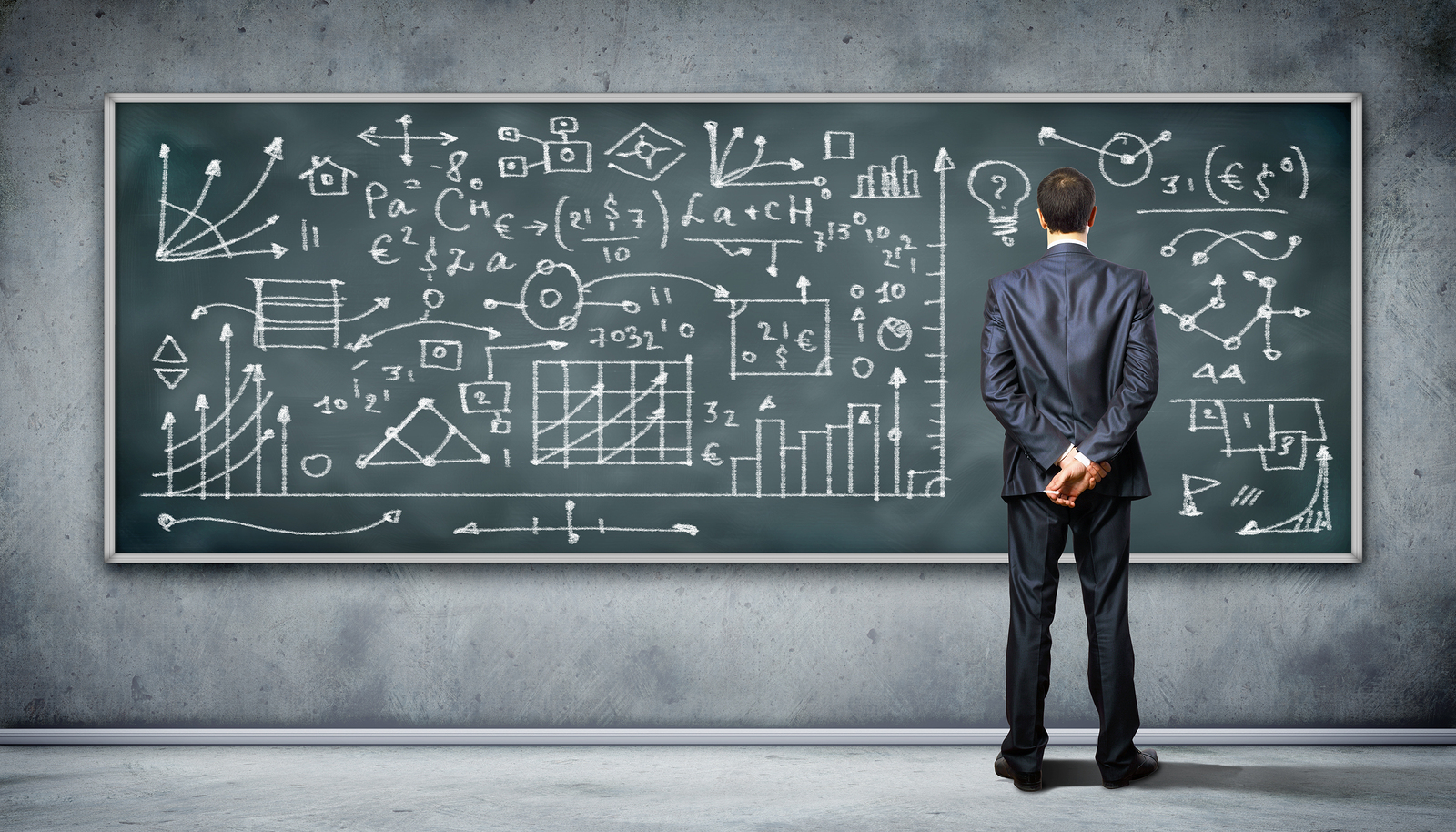 Hlavní je váš projev, ne grafika v prezentaci. 	Grafika může projev ozvláštnit, ale nesmí ho zastínit.
Na snímku může být prázdné místo, pokud je to účelné.
[Speaker Notes: Powerpoint byl zkonstruován jako nástroj k zobrazení grafických informací pro doplnění řečníka a jeho proslovu. Snímky samy o sobě nejsou zamýšleny jako hlavní zdroj informací – tím jste vy. Publikum chce slyšet vás, a požaduje informace od vás, ne od počítače. Váš projev nesmí být v pozadí  zbytečně komplikované prezentace. Nic ve snímcích by nemělo být nadbytečné. Ve snímcích může být prázdné místo – není nutné ani vhodné každé prázdné místo vyplnit kliparty, logem společnosti nebo speciálními efekty. Čím méně zmatku na snímku, tím jasnější je vizuální zpráva.]
2.	 OMEZENÍ ODRÁŽEK A TEXTU
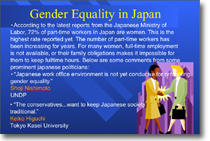 Publikum nesmí číst to, co budete vykládat.
Na snímcích by se měla objevit jen osnova. Vždy je vhodnější použít jednotlivé body než souvislý text.
Na každém snímku uvádějte max. 5 řádků textu nebo 7 odrážek.
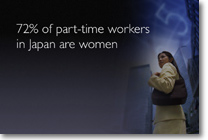 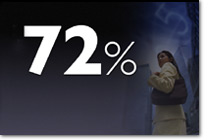 [Speaker Notes: Vaše počítačová prezentace je služba publiku. Pokud ale publikum musí pročítat jednu odrážku za druhou, pak prezentace ztrácí smysl. Nejlepší snímky obsahují minimum nebo žádný text. Ačkoliv se to zdá nesmyslné, jednotlivým snímkům musí dát význam až řečník. Snímky jsou tu proto, aby podpořily váš projev, ne naopak. 
Prezentace by neměla tvořit jediný informační materiál bez vašeho proslovu či psané publikace. Pokud jste vytvořili podrobný výtah obsahu, poskytněte ho až po dokončení proslovu. Nikdy se neotáčejte zády k publiku a nečtěte text  slovo od slova.]
OMEZENÍ ANIMACÍ
OBRÁZKY VYŠŠÍ KVALITY
Animovat je vhodné např. grafy nebo odrážky, ale ne každý objekt.

Nepoužívejte více než dva typy přechodů snímku.

Používejte snímky vyšší kvality – buď vlastní, nebo dobře vybraný z Internetu.
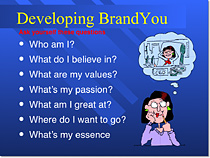 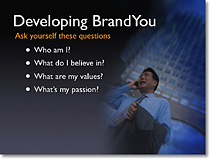 [Speaker Notes: Používejte přiměřené animace a přechody. Je vhodné animovat některé objekty – odrážky, grafy, ale není třeba animovat každý snímek. Soustřeďte se na střízlivější (profesionálnější) animace. Posluchači ztratí zájem, pokud budou muset u každého snímku čekat na průběh animace – ty jsou tu proto, aby zájem upoutaly. Nepoužívejte více než dva typy přechodů mezi snímky a nepoužívejte je na všechny snímky prezentace. 
Používejte grafiku vysoké kvality – pořizujte si vlastní snímky, pokud hledáte na internetu, dobře vybírejte, jaký obrázek a v jakém formátu použijete. Nikdy nepoužívejte obrázky v nízkém rozlišení – rozmazaná fotka působí velmi nevhodně.
Pokud možno nepoužívejte standardní kliparty nebo kreslené obrázky. Standardní kliparty už obecenstvo vidělo tisíckrát. Některé kliparty se použít dají, ale musíte opatrně vybírat. 
Při použití fotografií s lidmi získá publikum pocit sounáležitosti (pokud vyberete vhodnou fotku). Při použití vhodného obrázku nemusí snímek obsahovat už téměř nebo vůbec žádný text.]
5.	VLASTNÍ ŠABLONA
BARVY
FONTY
Barvy se dělí na teplé a studené, na světlé a tmavé.Pokuste se o maximální kontrast mezi popředím a pozadím snímku. V temné místnosti použijte tmavé barvy na pozadí a světlé na popředí, v osvětlené místnosti naopak.

Používejte max. 2 typy písma – dobře čitelné!
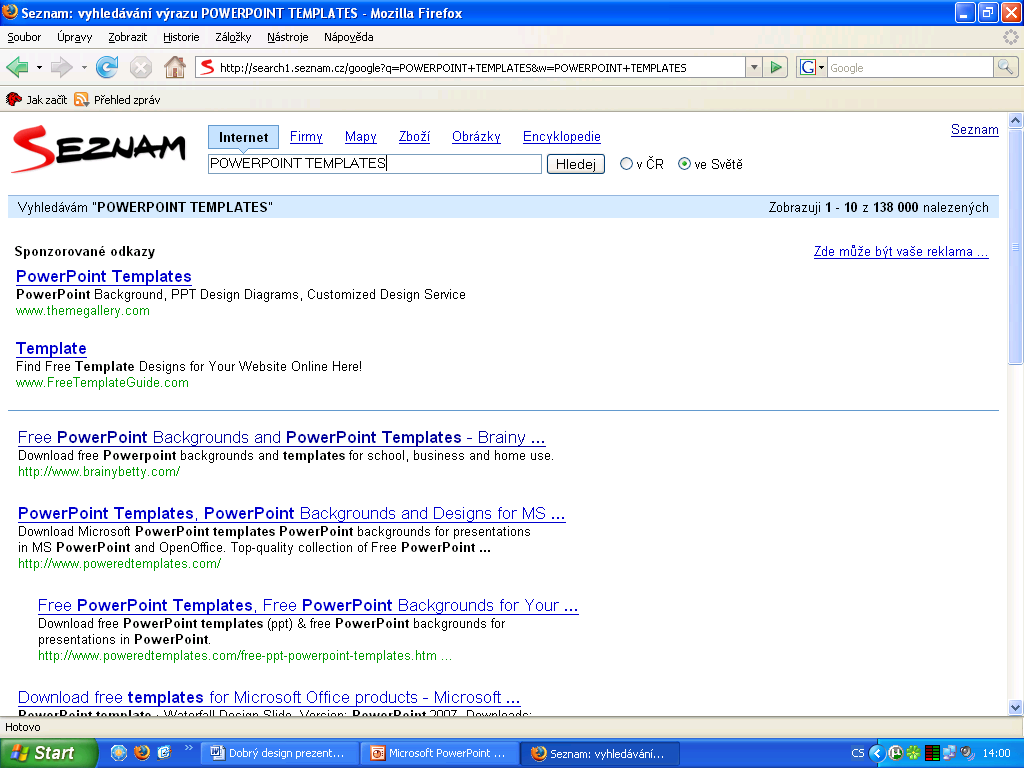 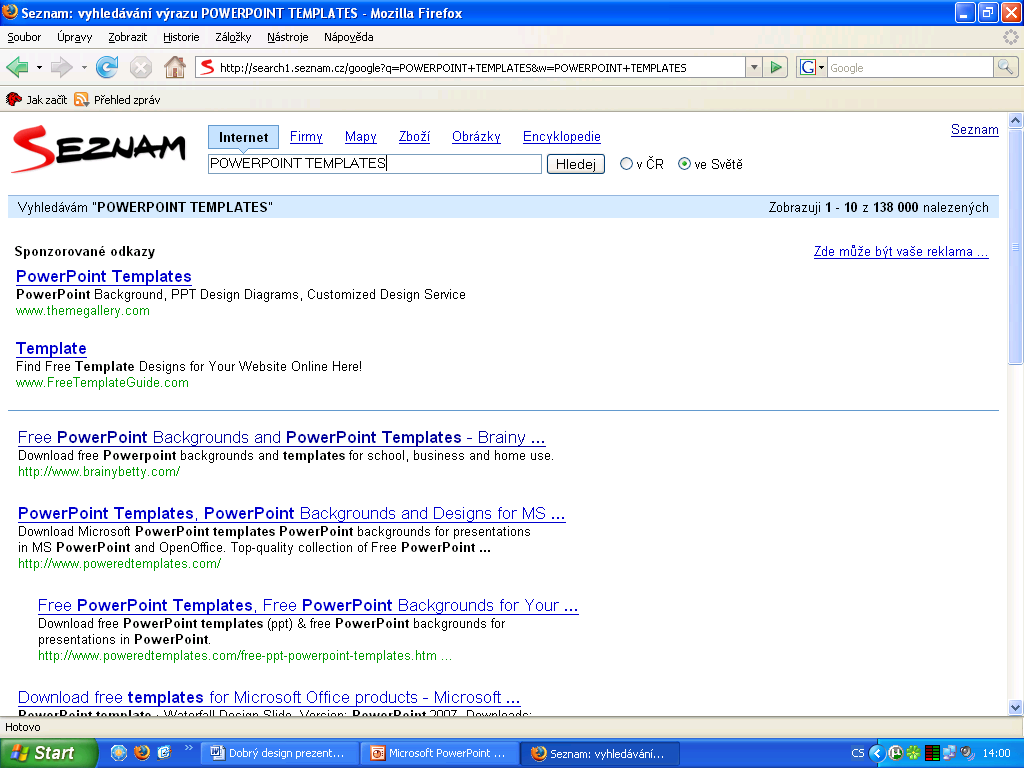 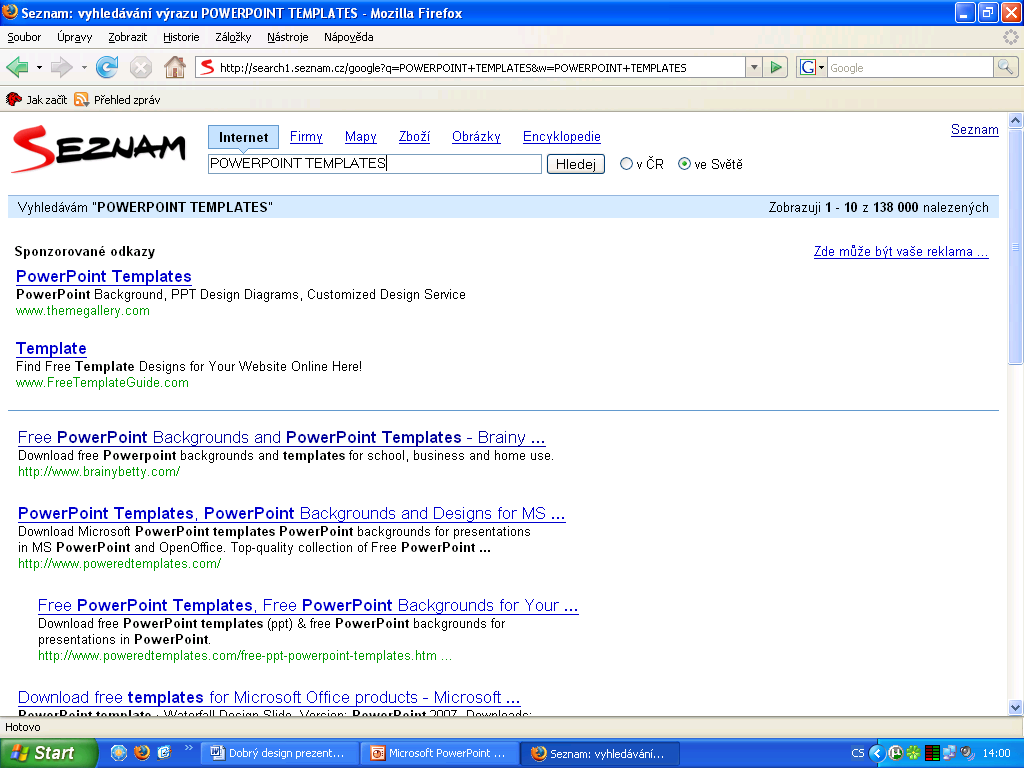 [Speaker Notes: Potřebujete konzistentní vzhled snímků v celé prezentaci, ale většina šablon v Powerpointu už byla použita tisíckrát v různých prezentacích. Publikum očekává něco nového (alespoň pro ně), protože jinak ztratí zájem. Použití standardní šablony působí dojmem narychlo připravené prezentace, která obsahuje stále stejné věci.
Vlastní šablona vám bude vyhovoval lépe – můžete snímek uložit jako šablonu ( *.pot)  a bude ho nadále možné používat ze seznamu šablon. Jiná možnost je stažení šablon na webu – po zadání hesla „Powerpoint templates“ do vyhledávače.
Barvy vzbuzují pocity. Správná barva může pomoci motivovat a povzbudit zájem o proslov. Různé studie prokázaly vliv barvy na porozumění a zapamatování údajů.Není nutné se stát expertem přes barvy, ale základní informace se dají úspěšně využít. Barvy se dělí do dvou základních skupin – teplé a studené. Studené barvy nejlépe fungují na pozadí, protože odvádí pozornost a splývají s pozadím. Teplé barvy fungují nejlépe v objektech na popředí, protože přitahují pozornost. Pokud vystupujete v temné místnosti, použijte tmavé pozadí se světlým textem, pokud budete vystupovat v přiměřeně osvětlené místnosti, zvolte tmavé písmo na světlém pozadí. 
Zvolte stejnou skupinu fontů pro všechny snímky, používejte maximálně dva typy fontu najednou - (např. Arial and Arial Bold). Bez ohledu na typ fontu musí být písmo čitelné i ze zadního rohu místnosti. Pokud používáte nějaký nadstandardní font, tak jej raději přidejte k prezentaci (Nástroje -> Možnosti, záložka Ukládání).]
8.	GRAFY A TABULKY
Uvažte, kolik detailů publikum potřebuje.

Používejte jednoduché (sloupcové nebo koláčové) grafy, nejdůležitější úsek jasně vyznačte.

Tabulky nejsou tolik názorné (lze využít).
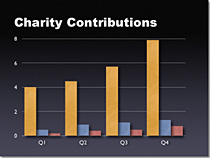 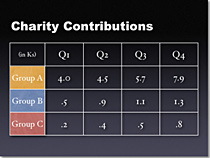 [Speaker Notes: Vždy se ptejte: „Jaké detaily potřebuji?“ Řečníci mají tendence plnit tabulky přemírou dat, která nejsou potřebná. Nezapomínejte na popis os.
Koláčové grafy: Omezte počet dílů na 4-6 a nejdůležitější díl zvýrazněte buď kontrastní barvou nebo vyjmutím z grafu.
Sloupcové grafy: Omezte počet sloupců na maximálně osm.
Spojnicové grafy: Používají se pro zobrazování trendů. Jednoduché grafy lze přiměřeně oživit a podtrhnout nadpis nebo téma snímku. 
Tabulky jsou vhodné pro vzájemné porovnání souvisejících dat. Neměly by obsahovat více než 4 sloupce a 7 řádků.  Bohužel nejsou tak názorné a může se ztratit hlavní efekt. Toho se dá i využít, pokud chcete zakrýt nějakou negativní informaci (např. nižší zisk).]
VIDEO A AUDIO
MÓD ŘAZENÍ SNÍMKŮ
Video používejte, když je to vhodné, a pouze v dostatečné kvalitě. Vždy zkontrolujte předem, jestli jde přehrát na počítači, z kterého prezentujete.

V módu Řazení snímků se nejlépe provádí závěrečná kontrola.
[Speaker Notes: Video a audio používejte jen, když je to vhodné. Použití videa pro předvedení konkrétního příkladu je dobrý způsob přiblížení látky publiku. Video nejen přiblíží problém, ale slouží i pro krátký odpočinek jak vám, tak publiku. Vyhýbejte se použití hlasitých zvuků (Aplaus.wav), protože tím snižujete úroveň vaší prezentace.
Lidé lépe chápou fakta, pokud jsou předkládána po malých částech. V módu Řazení snímků vidíte logickou posloupnost snímků a jejich řazení. Můžete se rozhodnout rozdělit snímek do dvou nebo tří, abyste lépe vyjádřili postup. Při pohledu na miniatury snímků se lépe vcítíte do myšlení obecenstva. Budete schopni zachytit data, která mohou být odstraněna kvůli zjednodušení snímku a zlepšení komunikace.]
PROJEV
ZÁPAL  (publikum nepřesvědčíte bez vlastního  nadšení pro téma) 
PRVNÍ DOJEM	(u neznámého publika je první dojem 	– první 2-3 minuty – nejdůležitější,          	pak ztrácí zájem)
[Speaker Notes: To hlavní je, abyste ukázali váš zápal a nadšení pro věc. Pochopitelně potřebujete dobrý základ, názorné grafy a videa, ale bez vašeho nadšení publikum nepřesvědčíte. Schopnost získat kontakt a sympatie publika určuje průměrného a skvělého řečníka. 
Pravděpodobně už jste slyšeli větu: První dojem je nejdůležitější. Věřte jí. Nejdůležitější částí projevu jsou první dvě až tři minuty. Publikum vám dá prvních několik minut, abyste je získal – nepromarněte tuto šanci. Mnoho řečníků stráví zbytečný čas s bezvýznamnými informacemi o sobě, zázemí, …]
3. ZKRÁCENÍ PROJEVU(prezentaci můžete o něco zkrátit, než je vymezený čas, zbude čas na diskuzi pro zájemce)
4. POHYB(přiměřeně pomalu se pohybujte po místnosti a používejte i ruce)
[Speaker Notes: Pozornost lidí klesá, pokud delší dobu pouze sedí a poslouchají. Pozornost publika je nejvyšší na začátku prezentace a znovu v okamžiku, kdy uslyší něco jako: „Výsledek je tedy …“ Pokud máte 30 minut času na prezentaci, ukončete ji za 25 minut. Zbyde čas na diskuzi a otázky publika. Je lepší, pokud bude mít obecenstvo pocit, že chce slyšet víc, než s pocitem, že už slyšelo víc než dost. 
Pohybujte se v prostoru místnosti, nestůjte strnule. Pódium vytváří bariéru mezi vámi a publikem, přes kterou se potřebujete přenést.]
5. KLÁVESA „B“(umožňuje soustředit pozornost na sebe ztmavením obrazovky) 
6. OČNÍ KONTAKT(udržujte kontakt s obecenstvem, můžete zjistit náladu publika)
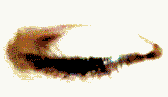 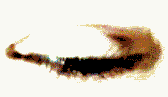 [Speaker Notes: Po stisku klávesy „B“ v průběhu přehrávání prezentace zčerná obrazovka. Pokud potřebujete soustředit pozornost na sebe, tímto způsobem ji určitě získáte. Při dalším stisku klávesy „B“ se snímek opět objeví.
Sledujte raději zvolené jednotlivce než celou skupinu, obzvlášť je-li skupina velká. Protože používáte počítač. Nikdy se nemusíte otočit zády k publiku, stačí rychlý pohled na monitor. Nezapomeňte se usmívat nebo alespoň mírně měnit výraz obličeje.]
7. VOLBA OSVĚTLENÍ     (nejvhodnější je částečné zatemnění,    	   dobré je zjistit předem)
8. PROFESIONÁLNÍ VYSTUPOVÁNÍ	  (spisovné výrazy, úsměv)
[Speaker Notes: Obvykle se prezentuje v zatemněné místnosti kvůli lepšímu kontrastu snímků, ale vy byste měli zvolit kompromis mezi částečným a úplným zatemněním kvůli vám. Při částečném zatemnění bude publikum sledovat i vás, nejen snímky. Moderní projektory mají dostatečný výkon pro promítání v částečně osvětlené místnosti.
Pokud má publikum připomínky nebo dotazy, měli byste být zdvořilí a vděční za jejich zájem. I pokud se setkáte s nepříjemnou poznámkou, neměli byste dát na sobě znát své rozladění.
Součástí prezentace je i video britského komika Dona McMillana: 10 věcí, které nenávidím na Powerpointu.]